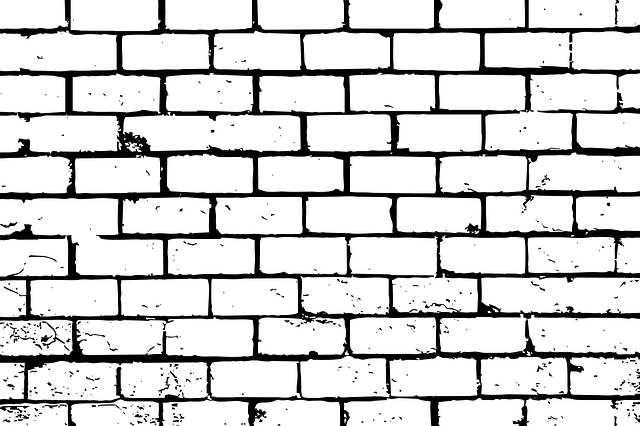 ​
Welcome to Algebra 2
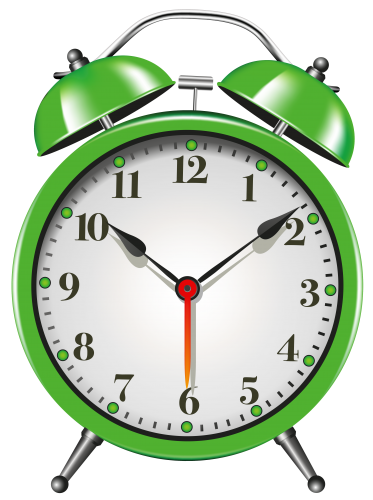 Delta Math
Mrs. Carter's Website
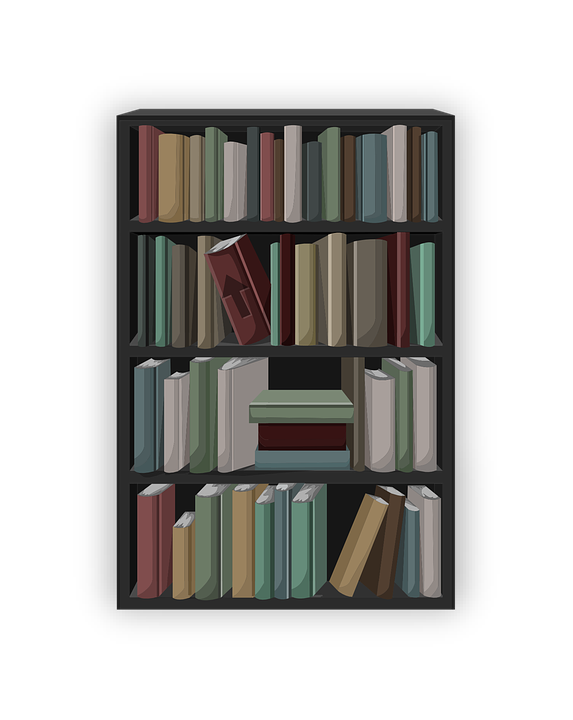 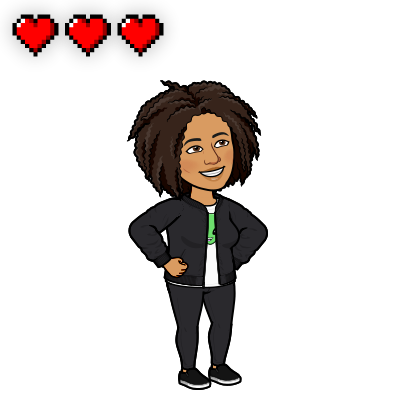 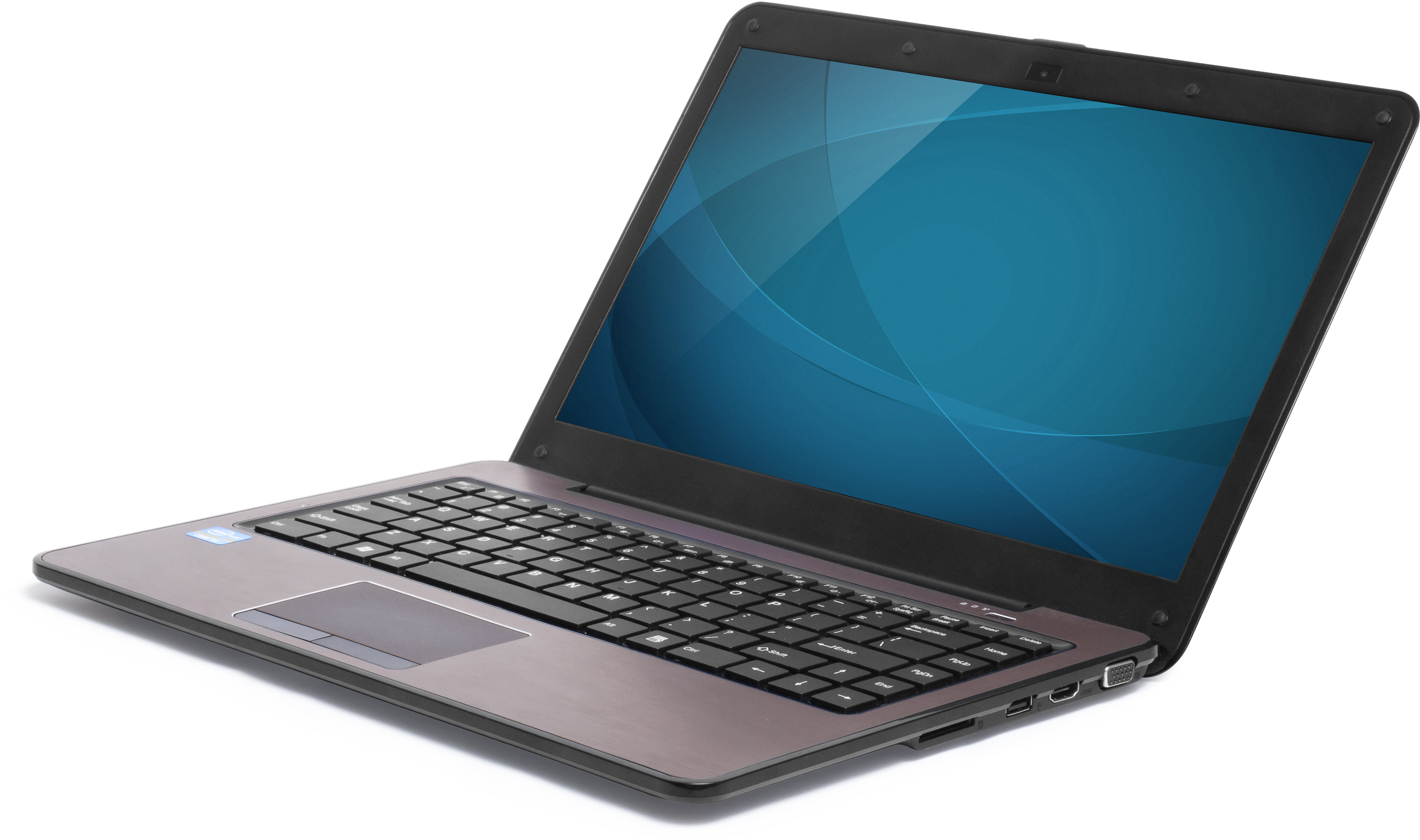 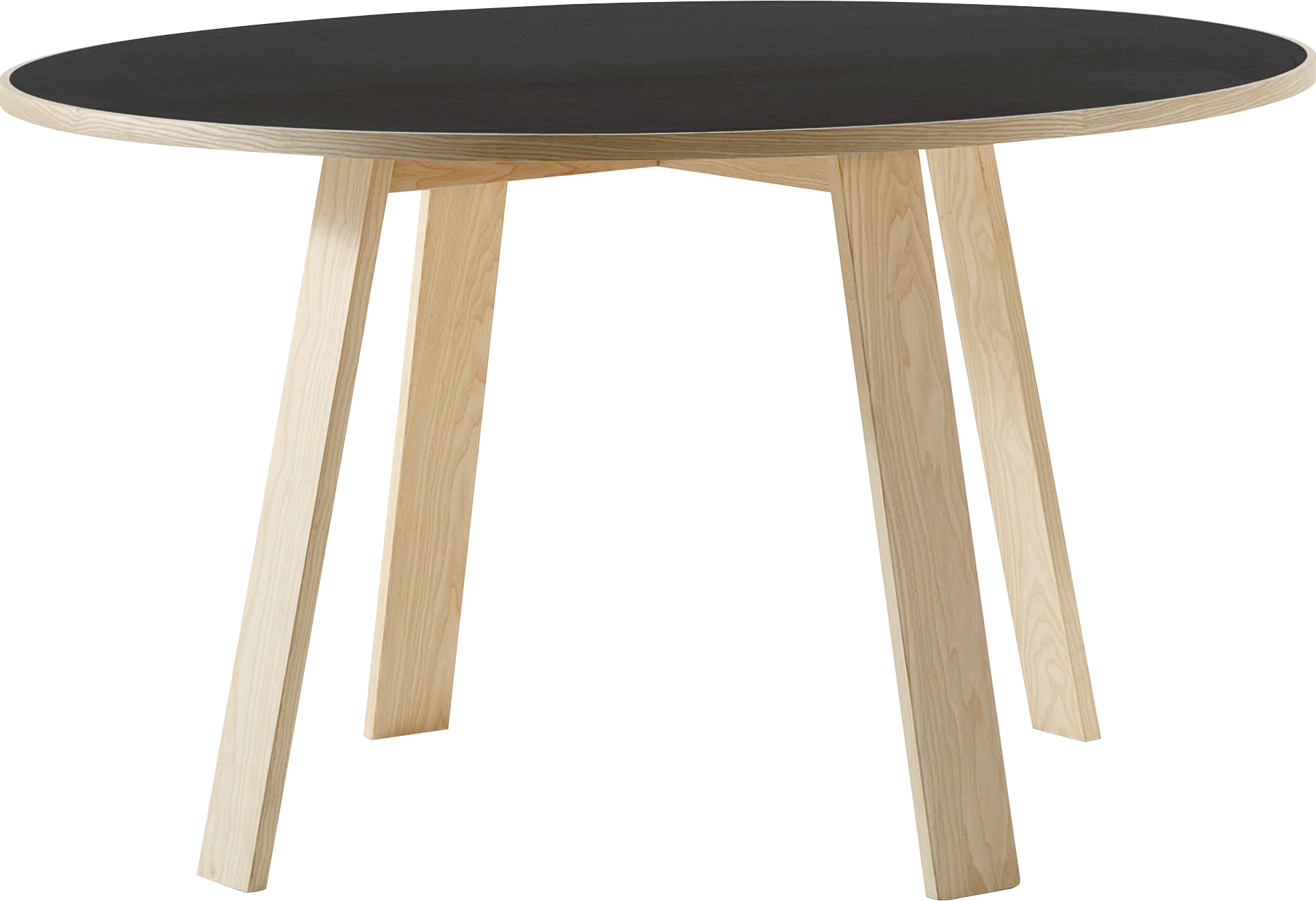 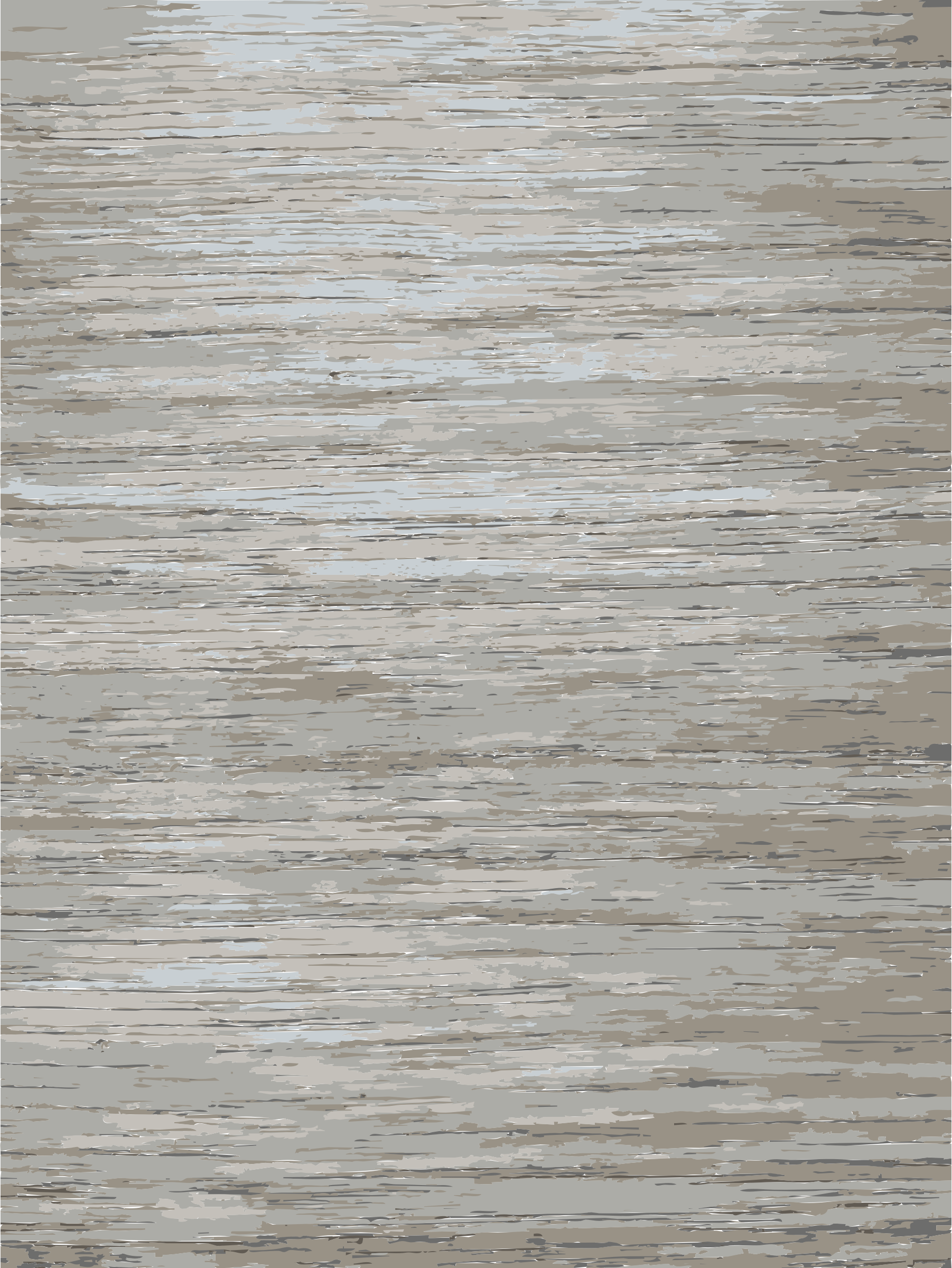 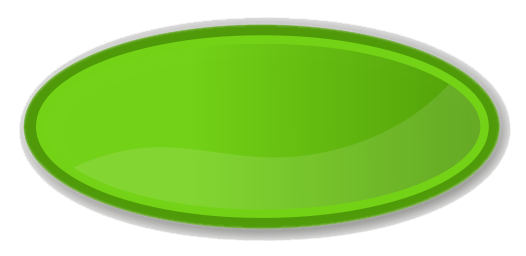 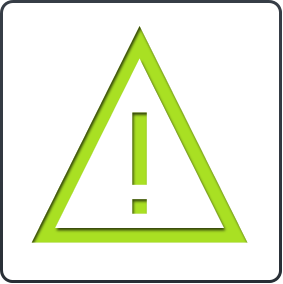 Chapter 2 Overview Linear Equations
Activities
Bell Work
Notes
Real World Applications
Assignments
Complete & Submit Bell work
Complete & Submit Delta Math
Work on Challenge Questions
Study: Complete Independent Practice
Lessons
2-2 The Coordinate Plane, Relations and Functions
2-3 Linear Functions
2-5 Solving Multi-Step Equations
2-6 Solving Inequalities
2-7 Solving Linear Inequalities
Chapter 2 Essential Algebra     Standards
B.F.IF.A.1. Understand that a function from one set (called the domain) to another set (called the range) assigns to each element of the domain exactly one element of the range. If f is a function and x is an element of its domain, then f(x) denotes the output of f corresponding to the input x. The graph of f is the graph of the equation y = f(x).

B.F.IF.B.3 Recognize functions as mappings of an independent variable into a dependent variable.

B.A.CED.A.1 Create equations and inequalities in one variable and use them to solve real world problems.

B.A.CED.A.2 Create equations in two or more variables to represent relationships between quantities.

B.A.REI.D.5 Solve a linear inequality using multiple methods and interpret the solution as it applies to the context.
2-2 The Coordinate Plane, Relations and FunctionsObjectives
A collection of pairings from the domain and range
A relation in which each element of the domain is paired with exactly one element of the range
SWBAT will determine whether a relation is a function IOT identify the domain and range of a relation.


SWBAT use the coordinate plane IOT represent mathematical relationships using graphs.
Set of input values
Set of output values
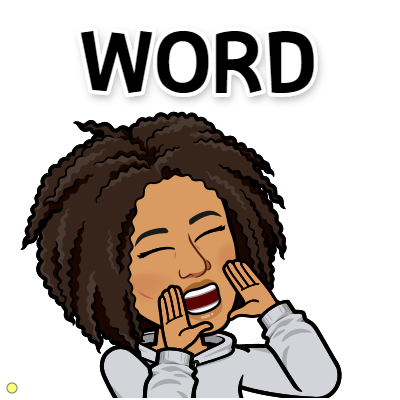 Diagram that relates the domain and range
Specifies the unique location of point
2-2 The Coordinate Plane, Relations and Functions
Key Concepts
Coordinate Plane
______________________- pairs of numbers are graphed on this system.

	______________________- the 4 sections created by both the x-axis and y-axis.

	______________________- the horizontal line that divides the coordinate plane into a top half and a bottom 	half.
	______________________- the vertical line that divides the coordinate plane into a 	left half and a right half.

	______________________- the point at which the x-axis and y-axis cross.

	______________________- the unique _________________ and___________________ 	that tell the location 	of a point.
Quadrant
X-axis
Y-axis
Origin
Ordered Pair
X-coordinate
Y-coordinate
SWBAT will determine whether a relation is a function IOT identify the domain and range of a relation. SWBAT use the coordinate plane IOT represent mathematical relationships using graphs.
2-2 The Coordinate Plane, Relations and Functions
Relation
______________________- set of ordered pairs.

	______________________- the set of x-coordinates in a relation.

	______________________- the set of x-coordinates in a relation.

	______________________- the diagram that shows the relationship between the domain 	and range in a relation.
	______________________- a relation in which each element of the domain is paired with exactly one element of the range. 
	______________________- the variable whose values make up the domain.

	______________________- the variable whose values make up the range.

	 ______________________- the test used to determine whether a relation is a function.
Domain
Range
Graph
Function
Independent Variable
Dependent Variable
Vertical Line Test
SWBAT will determine whether a relation is a function IOT identify the domain and range of a relation. SWBAT use the coordinate plane IOT represent mathematical relationships using graphs.
2-2 The Coordinate Plane, Relations and Functions
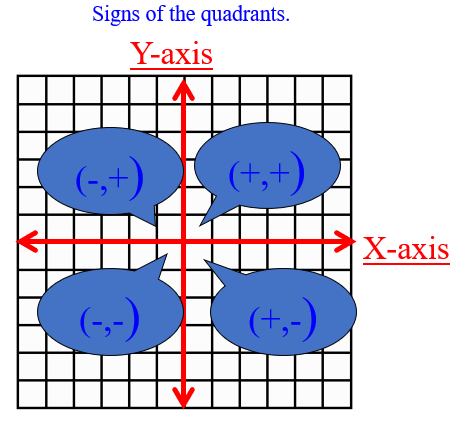 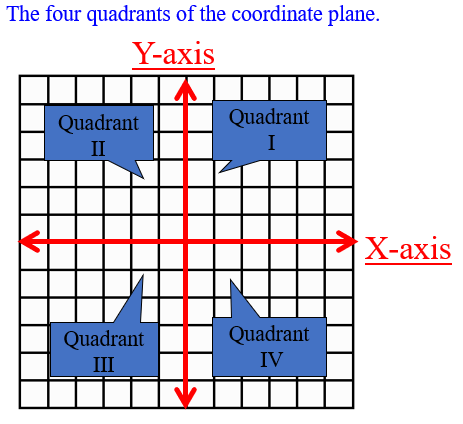 Origin
(0,0)
SWBAT will determine whether a relation is a function IOT identify the domain and range of a relation. SWBAT use the coordinate plane IOT represent mathematical relationships using graphs.
2-2 The Coordinate Plane, Relations and Functions
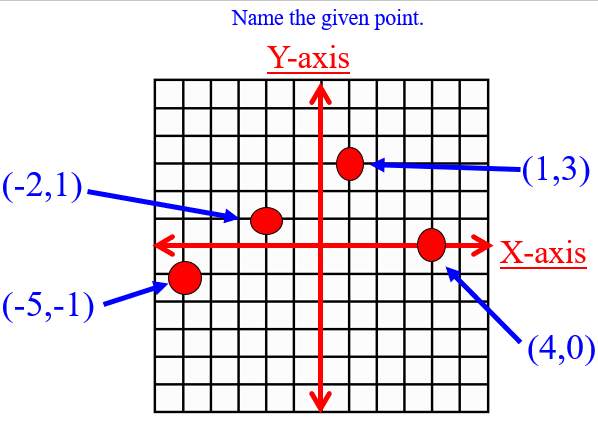 SWBAT will determine whether a relation is a function IOT identify the domain and range of a relation. SWBAT use the coordinate plane IOT represent mathematical relationships using graphs.
2-2 The Coordinate Plane, Relations and Functions
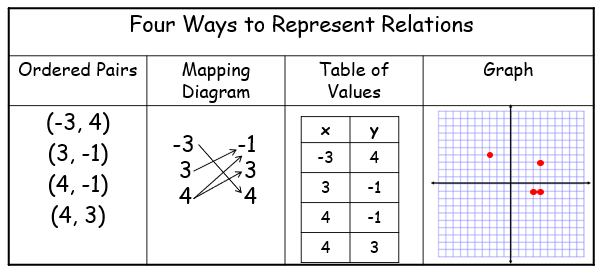 SWBAT will determine whether a relation is a function IOT identify the domain and range of a relation. SWBAT use the coordinate plane IOT represent mathematical relationships using graphs.
2-2 The Coordinate Plane, Relations and Functions
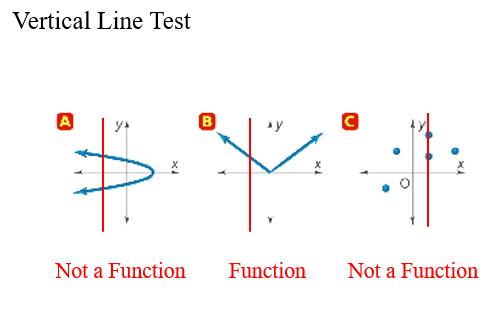 SWBAT will determine whether a relation is a function IOT identify the domain and range of a relation. SWBAT use the coordinate plane IOT represent mathematical relationships using graphs.
2-2 Examples
I do
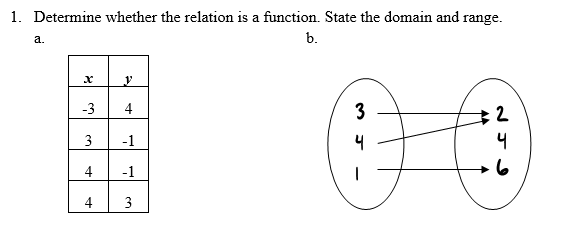 SWBAT will determine whether a relation is a function IOT identify the domain and range of a relation. SWBAT use the coordinate plane IOT represent mathematical relationships using graphs.
2-2 Examples
Example 1 con’t
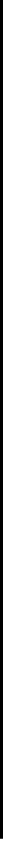 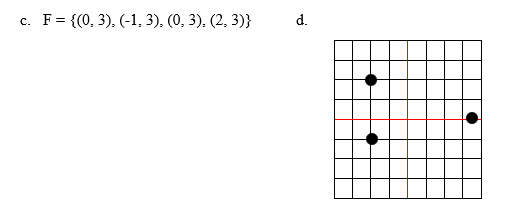 SWBAT will determine whether a relation is a function IOT identify the domain and range of a relation. SWBAT use the coordinate plane IOT represent mathematical relationships using graphs.
2-2 Examples
I do
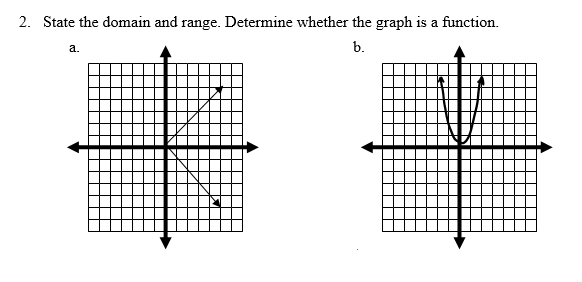 SWBAT will determine whether a relation is a function IOT identify the domain and range of a relation. SWBAT use the coordinate plane IOT represent mathematical relationships using graphs.
2-2 Examples
We do
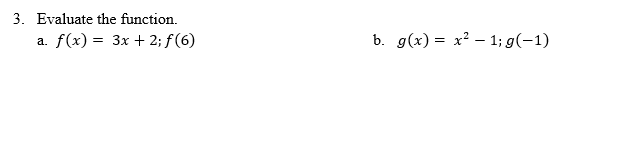 SWBAT will determine whether a relation is a function IOT identify the domain and range of a relation. SWBAT use the coordinate plane IOT represent mathematical relationships using graphs.
2-2 Examples
They do
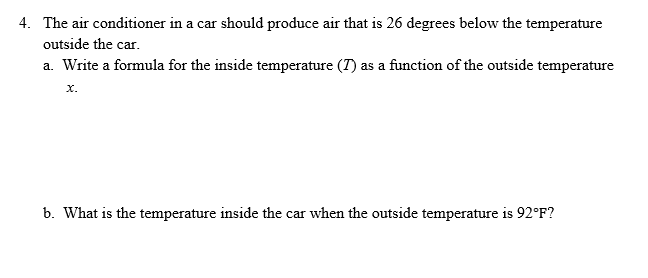 SWBAT will determine whether a relation is a function IOT identify the domain and range of a relation. SWBAT use the coordinate plane IOT represent mathematical relationships using graphs.
Independent Practice/Lesson Check 2-2
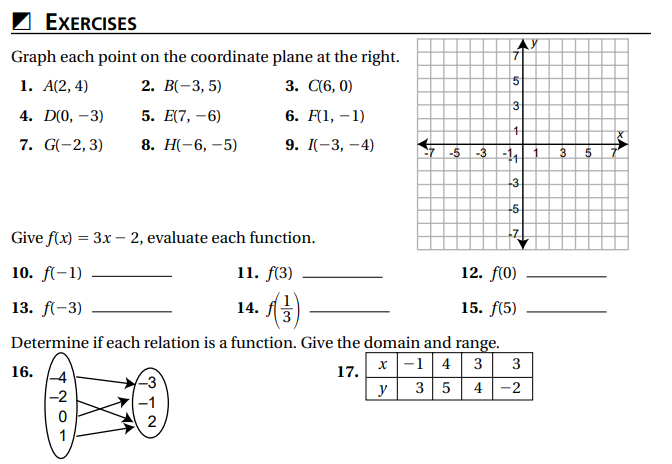 SWBAT identify mathematical patterns in sequences IOT determine the nth term of a sequence.
Independent Practice/Lesson Check 2-2
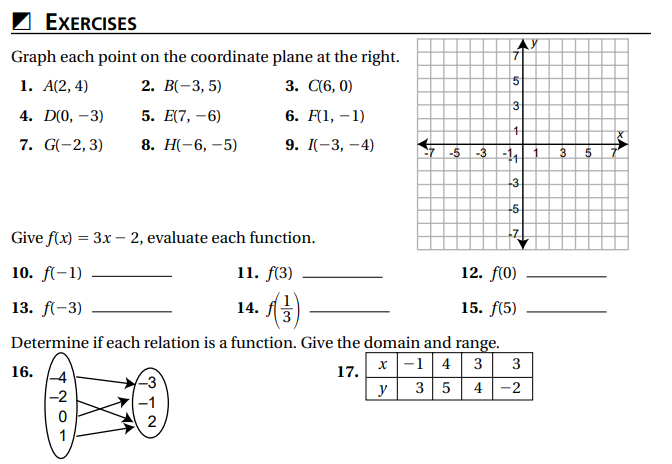 SWBAT identify mathematical patterns in sequences IOT determine the nth term of a sequence.
Chapter 2 Essential Algebra     Standards
B.F.IF.A.1. Understand that a function from one set (called the domain) to another set (called the range) assigns to each element of the domain exactly one element of the range. If f is a function and x is an element of its domain, then f(x) denotes the output of f corresponding to the input x. The graph of f is the graph of the equation y = f(x).

B.F.IF.B.3 Recognize functions as mappings of an independent variable into a dependent variable.

B.A.CED.A.1 Create equations and inequalities in one variable and use them to solve real world problems.

B.A.CED.A.2 Create equations in two or more variables to represent relationships between quantities.

B.A.REI.D.5 Solve a linear inequality using multiple methods and interpret the solution as it applies to the context.
2-3 Linear Functions      Objective
The use of commonly accepted symbols to write mathematical phrases
As it applies to a problem
SWBAT write an equation symbolically IOT express a contextual problem.


SWBAT will graph linear functions IOT solve linear equations by making a table.
An organized way of representing data.
Add, subtract, multiply, divide and find the absolute value of
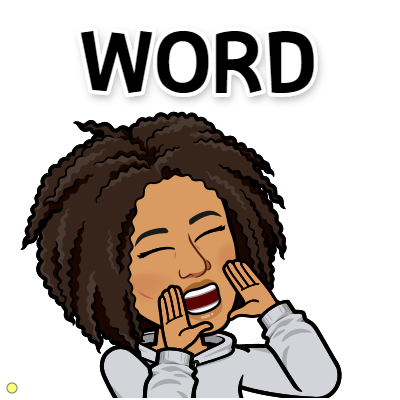 Visually represent the relationship between the domain  and range on the coordinate plane
2-3 Linear Functions
Key Concepts
Linear Function
______________________- a function whose graph is a line.

______________________- represents a linear function where a solution is any ordered pair (x, y) that makes the equation true.
______________________- the point in which a line crosses the y-axis.

______________________- the point in which a line crosses the x-axis.

______________________- values of x for which f(x) = 0. Also called x-intercept.
Linear Equation
Y-intercept
X-intercept
Zero
SWBAT write an equation symbolically IOT express a contextual problem. SWBAT will graph linear functions IOT solve linear equations by making a table.
2-3 Linear Functions
Key Concepts
Standard Form  Ax + By = C where A, B, and C must be integers.
			    An equation is LINEAR (the graph is a straight line) if it can be written in standard form
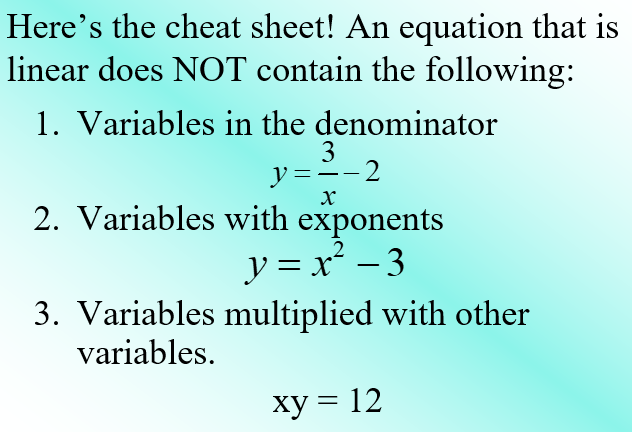 SWBAT write an equation symbolically IOT express a contextual problem. SWBAT will graph linear functions IOT solve linear equations by making a table.
2-3 Linear Functions
Key Concepts
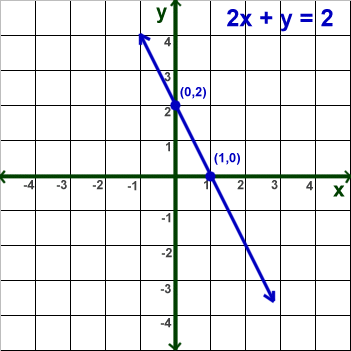 y-intercept
x-intercept
zero
SWBAT write an equation symbolically IOT express a contextual problem. SWBAT will graph linear functions IOT solve linear equations by making a table.
2-3 Examples
I do
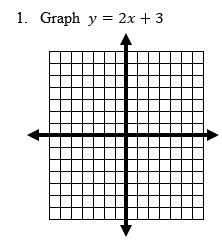 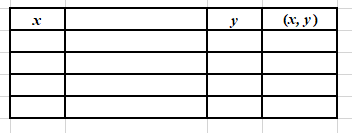 SWBAT write an equation symbolically IOT express a contextual problem. SWBAT will graph linear functions IOT solve linear equations by making a table.
2-3 Examples
We do
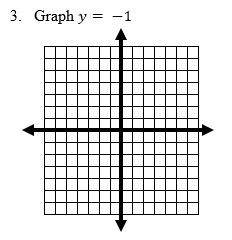 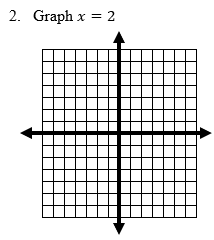 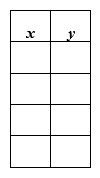 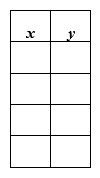 SWBAT write an equation symbolically IOT express a contextual problem. SWBAT will graph linear functions IOT solve linear equations by making a table.
2-3 Examples
We do
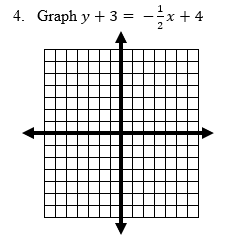 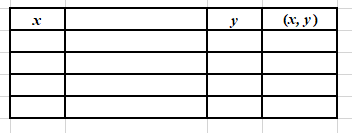 SWBAT write an equation symbolically IOT express a contextual problem. SWBAT will graph linear functions IOT solve linear equations by making a table.
2-3 Examples
We do
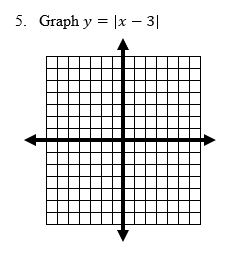 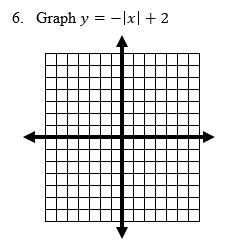 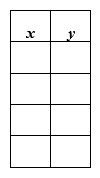 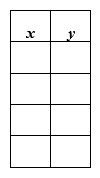 SWBAT write an equation symbolically IOT express a contextual problem. SWBAT will graph linear functions IOT solve linear equations by making a table.
2-3 Examples
They do
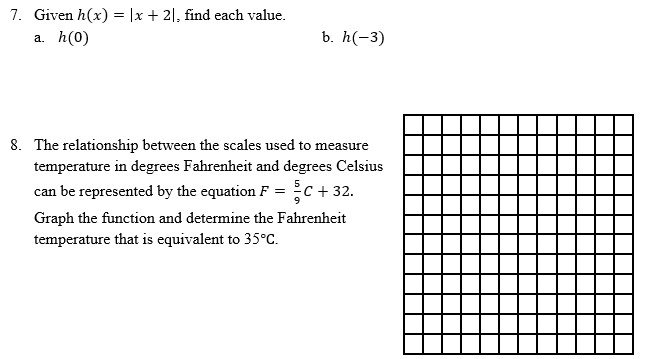 SWBAT write an equation symbolically IOT express a contextual problem. SWBAT will graph linear functions IOT solve linear equations by making a table.
Independent Practice/Lesson Check 2-3
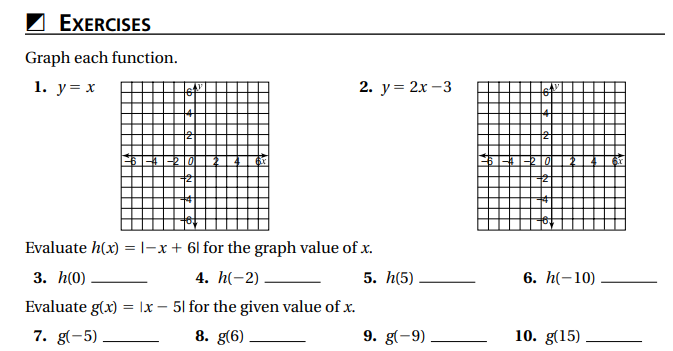 Independent Practice/Lesson Check 2-3
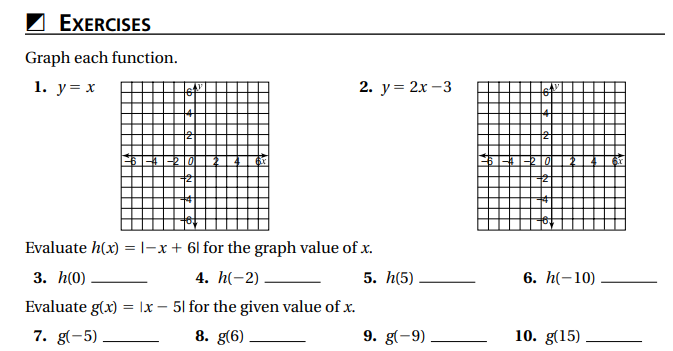 Chapter 2 Linear Functions & Equations     Standards
B.F.IF.A.1. Understand that a function from one set (called the domain) to another set (called the range) assigns to each element of the domain exactly one element of the range. If f is a function and x is an element of its domain, then f(x) denotes the output of f corresponding to the input x. The graph of f is the graph of the equation y = f(x).

B.F.IF.B.3 Recognize functions as mappings of an independent variable into a dependent variable.

B.A.CED.A.1 Create equations and inequalities in one variable and use them to solve real world problems.

B.A.CED.A.2 Create equations in two or more variables to represent relationships between quantities.

B.A.REI.D.5 Solve a linear inequality using multiple methods and interpret the solution as it applies to the context.
2-5 Solving Multi-Step Equations      Objective
Equations consisting of 2 or more variables
As it applies to a problem
SWBAT rewrite literal equations and formulas IOT use them in context. 


SWBAT use properties of equality IOT solve equations.
Isolate the indicated variable
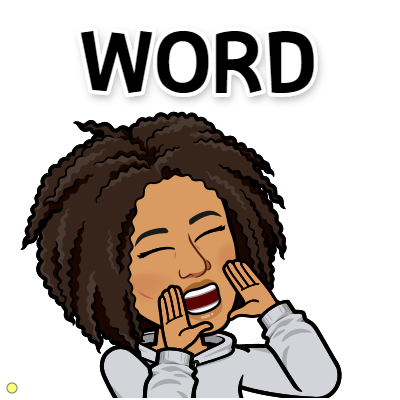 Rules used to solve equations
2-5 Solving Multi-Step Equations
Key Concepts
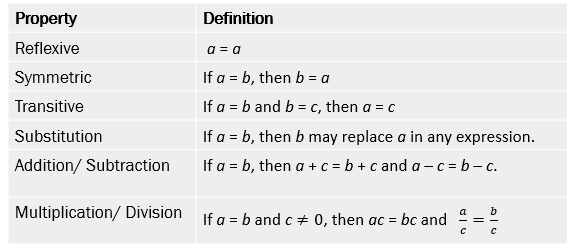 SWBAT rewrite literal equations and formulas IOT use them in context. SWBAT use properties of equality IOT solve equations.
2-5 Solving Multi-Step Equations
Key Concepts
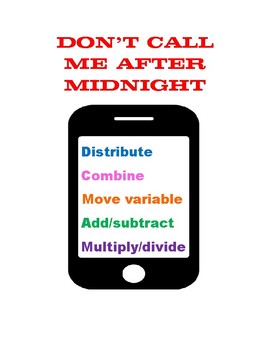 Solving Equations is easy to do if you remember: Don’t Call Me After Midnight!
D – Distribute
C – Combine Like Terms
M – Move variable to left    side of equation
A- Add/subtract numbers
M – Multiply/divide numbers
SWBAT rewrite literal equations and formulas IOT use them in context. SWBAT use properties of equality IOT solve equations.
2-5 Linear Functions
Key Concepts
Literal Equation
________________________________- an equation that uses at least 2 letters as variables.  You can solve for any variable “in terms of” the other variables.
Examples
I do
SWBAT rewrite literal equations and formulas IOT use them in context. SWBAT use properties of equality IOT solve equations.
2-5 Examples
We do
SWBAT rewrite literal equations and formulas IOT use them in context. SWBAT use properties of equality IOT solve equations.
2-5 Examples
We do
SWBAT rewrite literal equations and formulas IOT use them in context. SWBAT use properties of equality IOT solve equations.
2-5 Examples
They do
Translate “when 12 is decreased by       twice a number, the result is -14” into an equation. Then solve.
Translate “when the sum of twice a number and 3 is multiplied by 5, the result is the same as decreasing the product of 6and the number by 1” into an equation. Then solve.
SWBAT rewrite literal equations and formulas IOT use them in context. SWBAT use properties of equality IOT solve equations.
2-5 Examples
Shawn bought 3 CD’S and a DVD. The CD’s were all the same price and the DVD was three less than twice the cost of one CD.  The total cost of the 3 CD’s and the DVD was $42.
Find the cost of each CD.
 
b.   Find the cost of the DVD.
SWBAT rewrite literal equations and formulas IOT use them in context. SWBAT use properties of equality IOT solve equations.
Independent Practice/Lesson Check 2-5
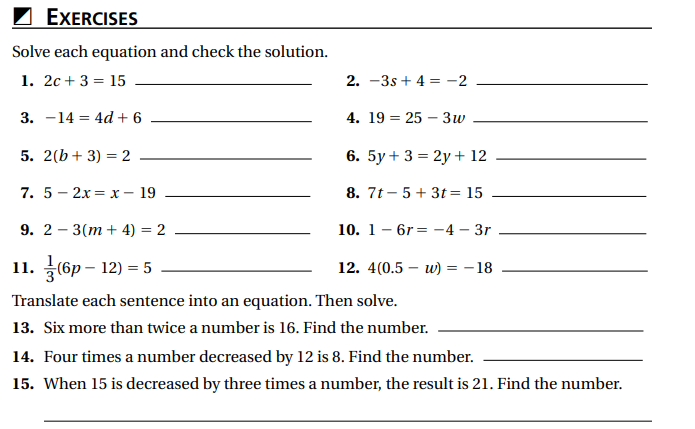 Independent Practice/Lesson Check 2-5
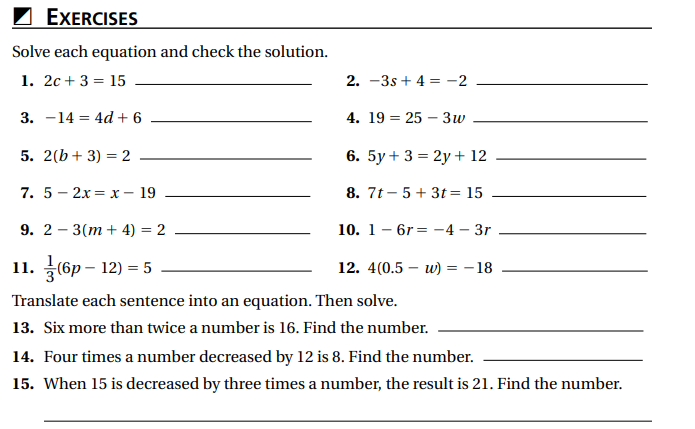 Chapter 2 Essential Algebra     Standards
B.F.IF.A.1. Understand that a function from one set (called the domain) to another set (called the range) assigns to each element of the domain exactly one element of the range. If f is a function and x is an element of its domain, then f(x) denotes the output of f corresponding to the input x. The graph of f is the graph of the equation y = f(x).

B.F.IF.B.3 Recognize functions as mappings of an independent variable into a dependent variable.

B.A.CED.A.1 Create equations and inequalities in one variable and use them to solve real world problems.

B.A.CED.A.2 Create equations in two or more variables to represent relationships between quantities.

B.A.REI.D.5 Solve a linear inequality using multiple methods and interpret the solution as it applies to the context.
2-6 Solving Inequalities      Objective
Create a diagram for the inequality
Determine the meaning of, in context.
SWBAT will solve and graph an inequality in one variable IOT interpret the solution of a linear inequality.
Letter used to represent an unknown quantity
Of or containing a line
Isolate the indicated variable
≤, ≥,<, >
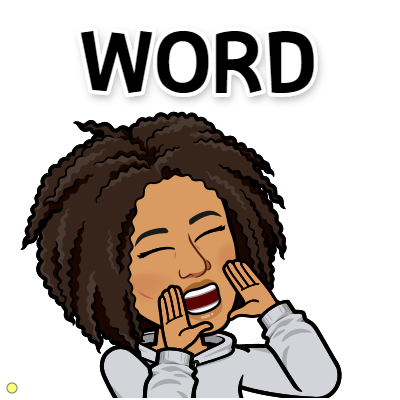 2-6 Solving Inequalities
Key Concepts
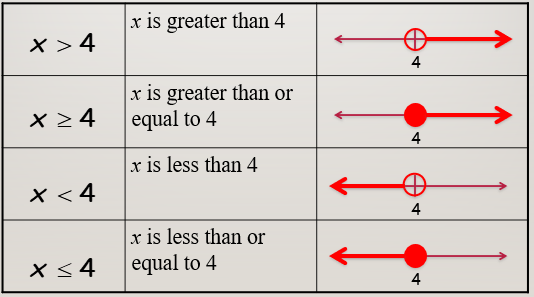 Examples
I do
What inequality represents the graph?
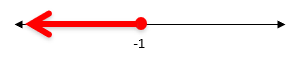 SWBAT will solve and graph an inequality in one or two variables IOT interpret the solution of a linear inequality.
2-6 Examples
We do
SWBAT will solve and graph an inequality in one or two variables IOT interpret the solution of a linear inequality.
2-6 Examples
We do
SWBAT will solve and graph an inequality in one or two variables IOT interpret the solution of a linear inequality.
2-6 Examples
We do
SWBAT will solve and graph an inequality in one or two variables IOT interpret the solution of a linear inequality.
2-6 Examples
They do
8.  Of the students surveyed at Cordova High   
     School, fewer than eighty-four said they have 
     never purchased an item online. This is about    
     one eighth of those surveyed. How many    
     students were surveyed?
SWBAT will solve and graph an inequality in one or two variables IOT interpret the solution of a linear inequality.
Independent Practice/Lesson Check 2-6
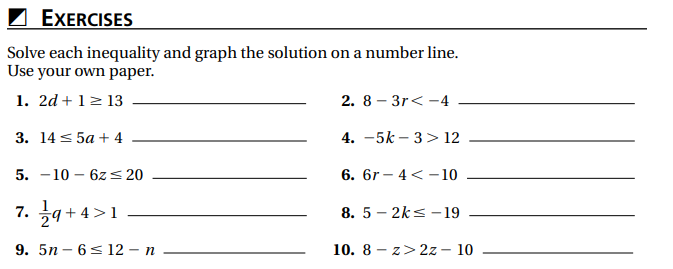 Independent Practice/Lesson Check 2-6
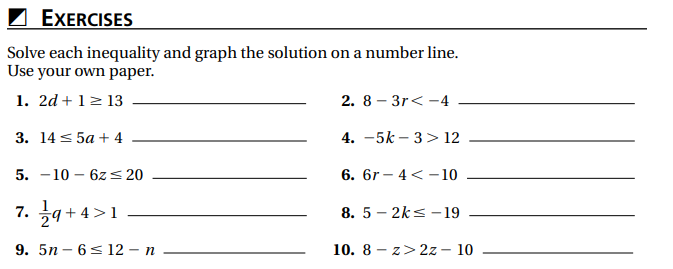 Chapter 2 Essential Algebra     Standards
B.F.IF.A.1. Understand that a function from one set (called the domain) to another set (called the range) assigns to each element of the domain exactly one element of the range. If f is a function and x is an element of its domain, then f(x) denotes the output of f corresponding to the input x. The graph of f is the graph of the equation y = f(x).

B.F.IF.B.3 Recognize functions as mappings of an independent variable into a dependent variable.

B.A.CED.A.1 Create equations and inequalities in one variable and use them to solve real world problems.

B.A.CED.A.2 Create equations in two or more variables to represent relationships between quantities.

B.A.REI.D.5 Solve a linear inequality using multiple methods and interpret the solution as it applies to the context.
2-7 Solving Linear Inequalities      Objective
Create a diagram for the inequality
Determine the meaning of, in context.
SWBAT will solve and graph an inequality in TWO variables IOT interpret the solution of a linear inequality.
Letter used to represent an unknown quantity
Of or containing a line
Isolate the indicated variable
≤, ≥,<, >
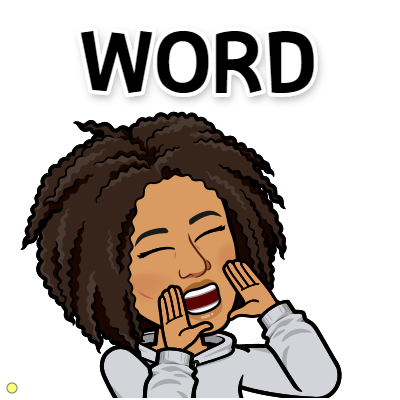 2-7 Examples
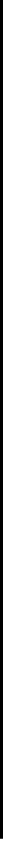 I do
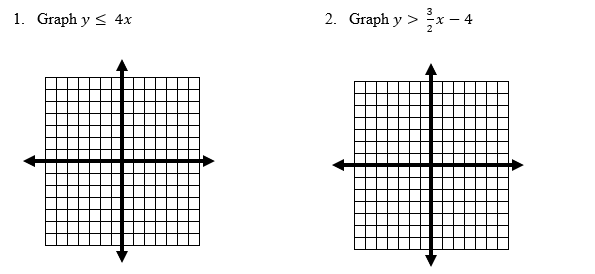 SWBAT will solve and graph an inequality in one or two variables IOT interpret the solution of a linear inequality.
2-7 Examples
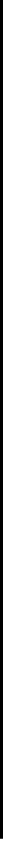 We do
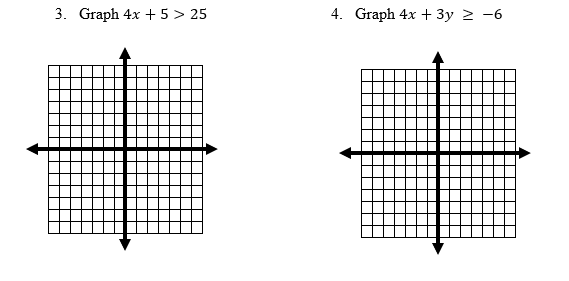 SWBAT will solve and graph an inequality in one or two variables IOT interpret the solution of a linear inequality.
2-7 Examples
They do
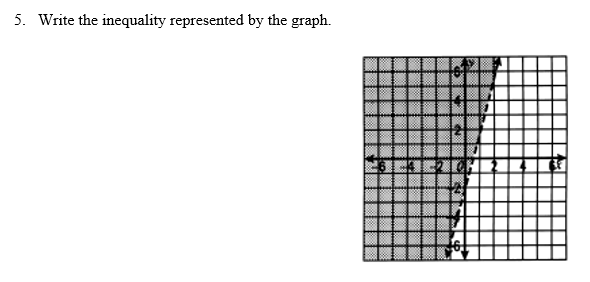 SWBAT will solve and graph an inequality in one or two variables IOT interpret the solution of a linear inequality.
Independent Practice/Lesson Check 2-7
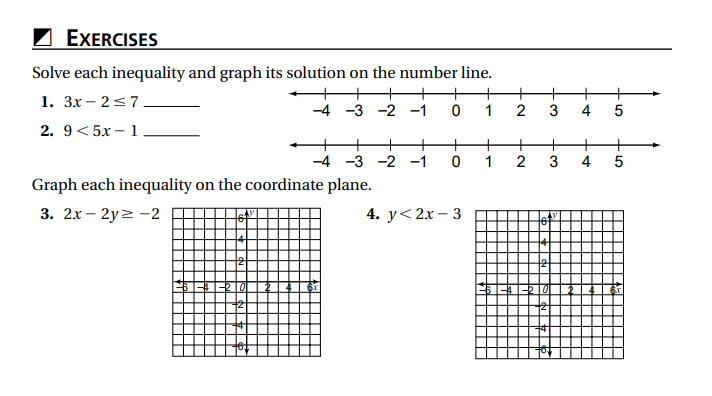 Independent Practice/Lesson Check 2-7
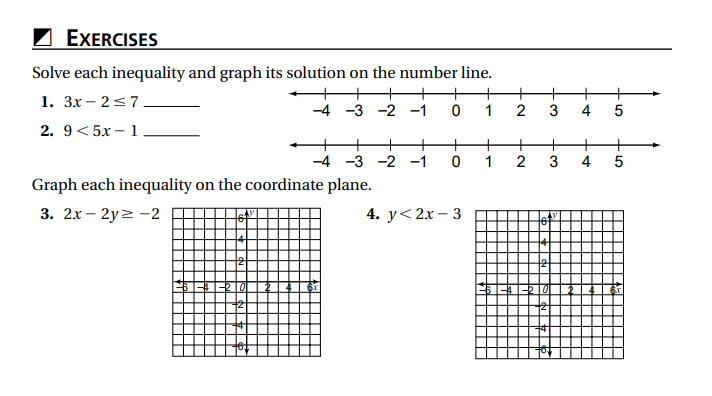